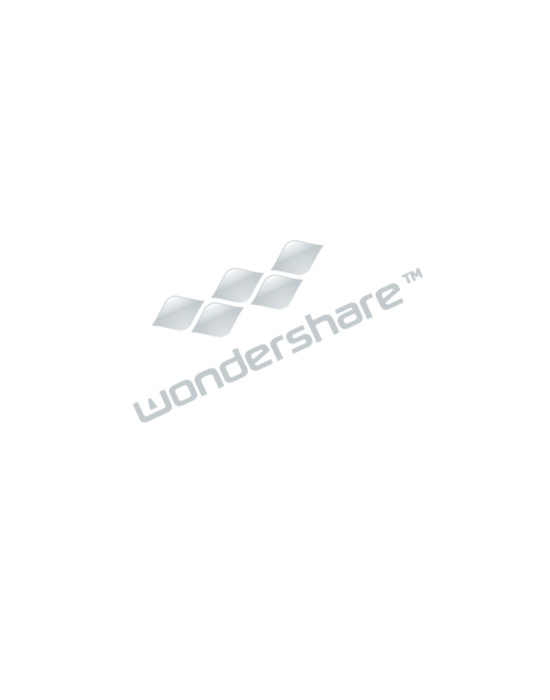 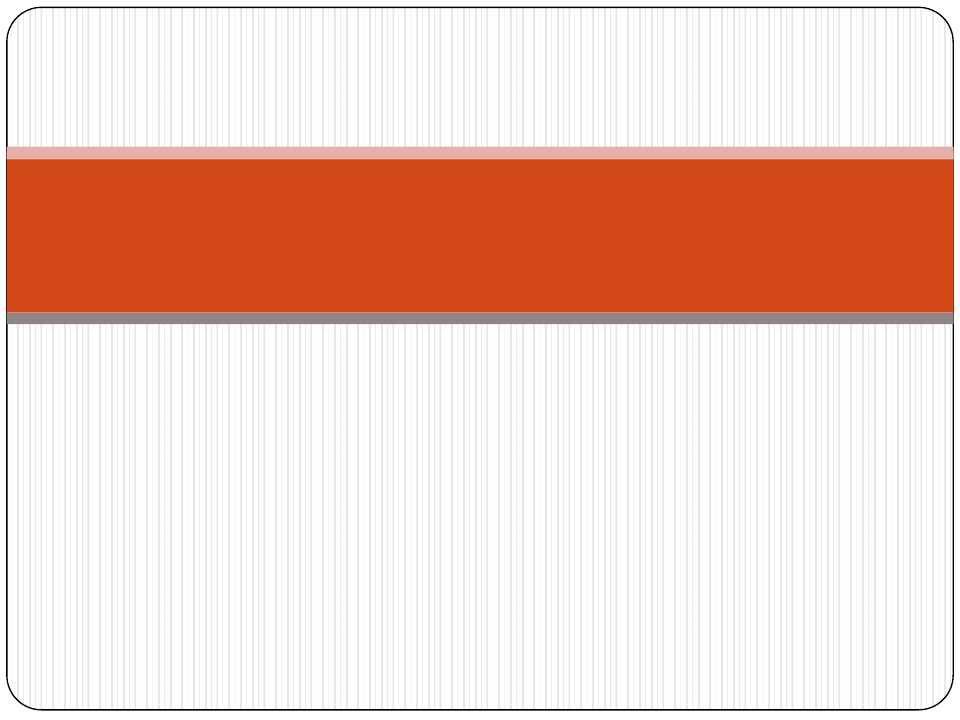 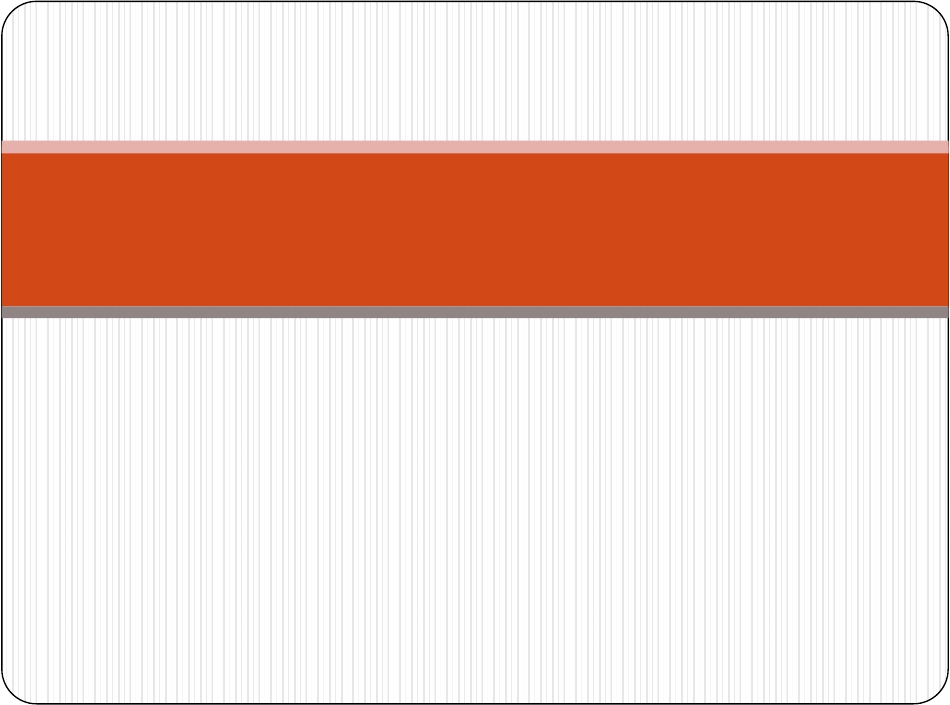 Shankersinh Vaghela Bapu Institute of Technology
(075)
Levelling & Contouring
Group members
THAKKAR NUPUR JATINKUMAR 
HARSHVARDHAN SINH 
SHAH KUSHAL CHANDRAKANT
Branch  - Civil
Guide – Dorin Parmar
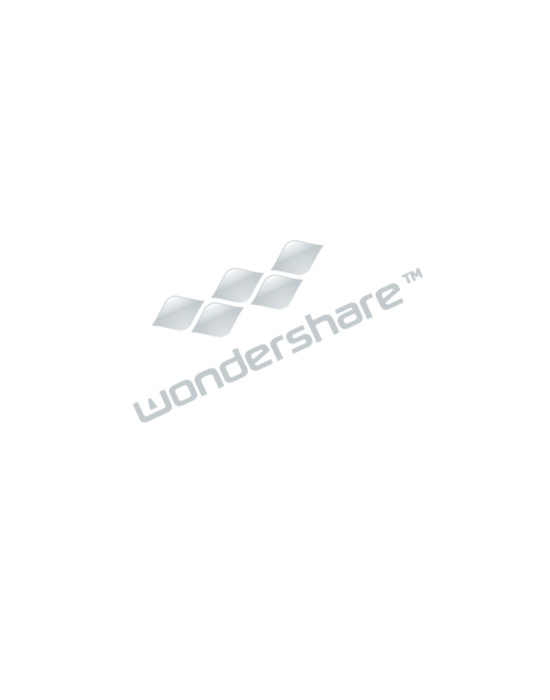 Definition, Principle, & Object of
Levelling
Definition:- Levelling is defined as“an art of
	determining the relative height of different
	points on,above or below the surface”.
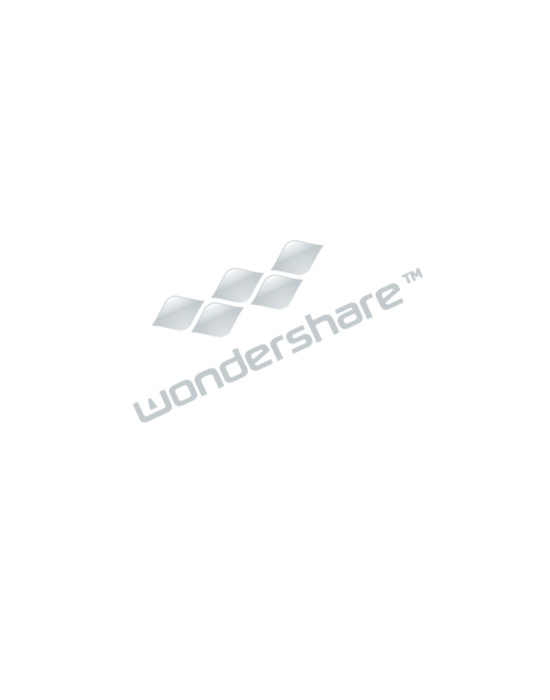 Principle of levelling
Principle:-The principle of levelling is to obtain
horizontal line of sight with respect to which
vertical distances of the points above or below this
line of sight are found.
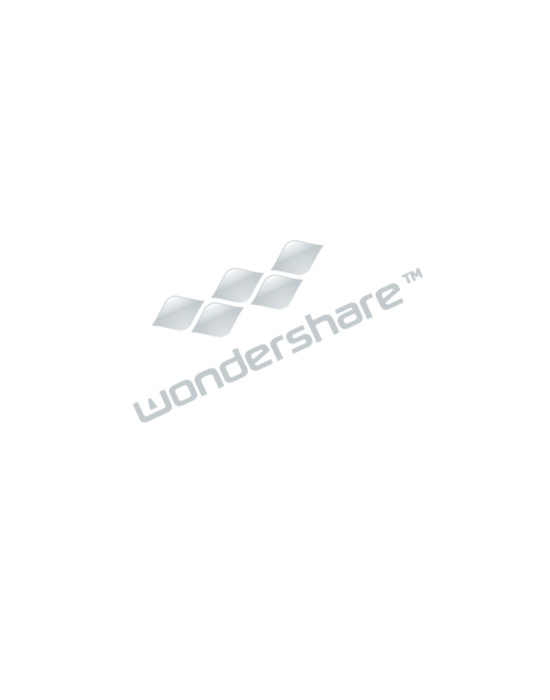 Object of levelling
The objective of levelling is to
1) Find the elevation of given point with
	respect to some assumed reference line called
	datum.
2)To establish point at required elevation
with respect to datum.
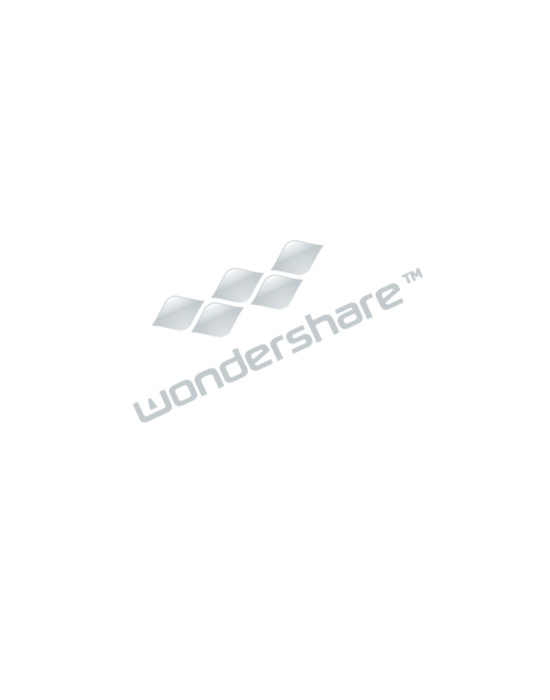 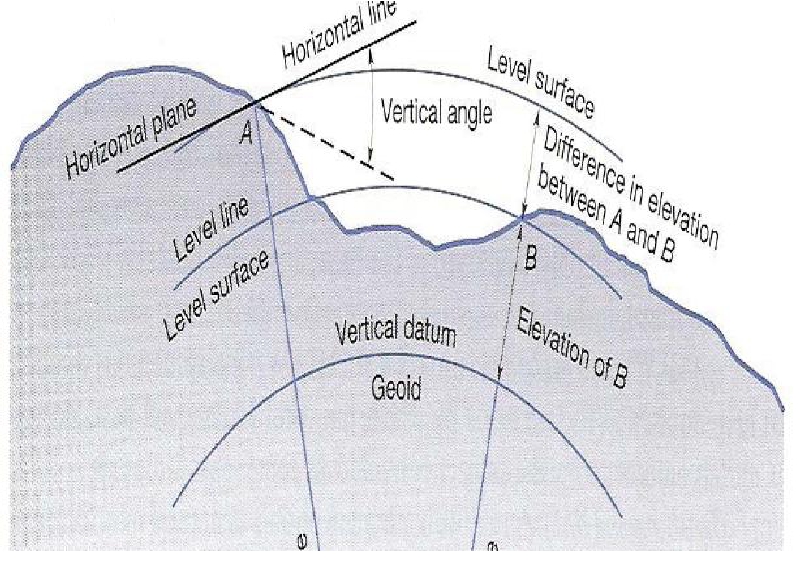 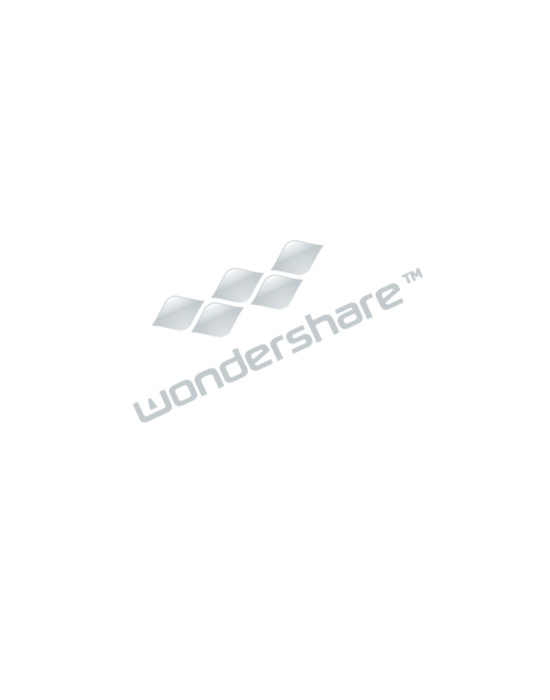 Definitions used in levelling
Level surface:- It is the surface parallel to the
mean spheroidal surface  of the earth
Level line:- Line lying on level surface.
Horizontal plane:- Horizontal plane through a
point is a plane tangential to level surface.
Horizontal line:- It is a straight line tangential
to level line.
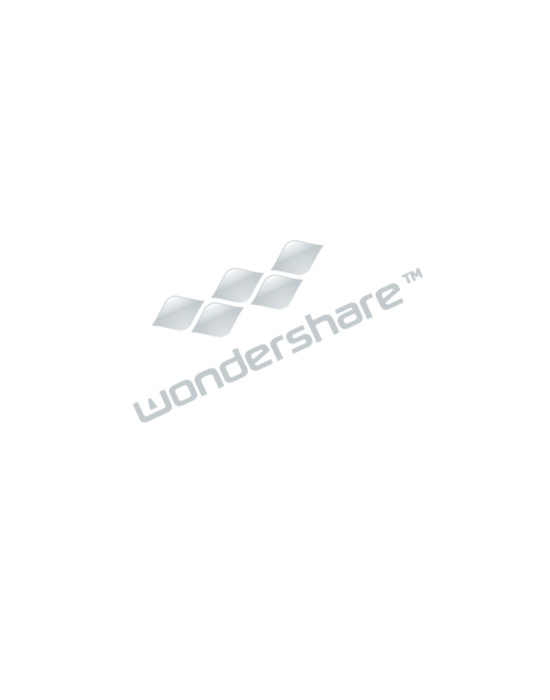 Datum:-“It is an arbitrary level surface from which
elevation of points may be referred”.In India mean sea level
is considered as datum of zero elevation it is situated at
Karachi.
Mean sea level is the average height of sea for all stages of
tides it is derived by averaging the hourly tide height over a
period of 19 years.
  Elevation or Reduced level:- It is height or depth of any
	point above or below any datum.It is denoted as R.L.
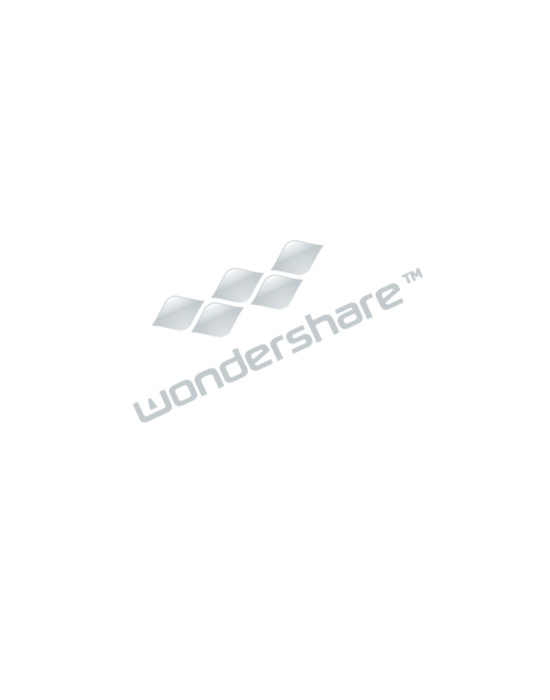 Bench Mark (B.M.):- It is a fixed reference point of known
elevation with respect to datum.
Line of collimation:- It is a line joining the intersection of
	cross hairs of diaphragm to the optical centre of object glass
	and its continuation.It is also known as line of sight.
Height of instrument:- It is the elevation of line of
collimation with respect to datum
Back sight:- It is a staff reading taken at a known
	elevation.It is the first staff reading taken after setup of
	instrument.
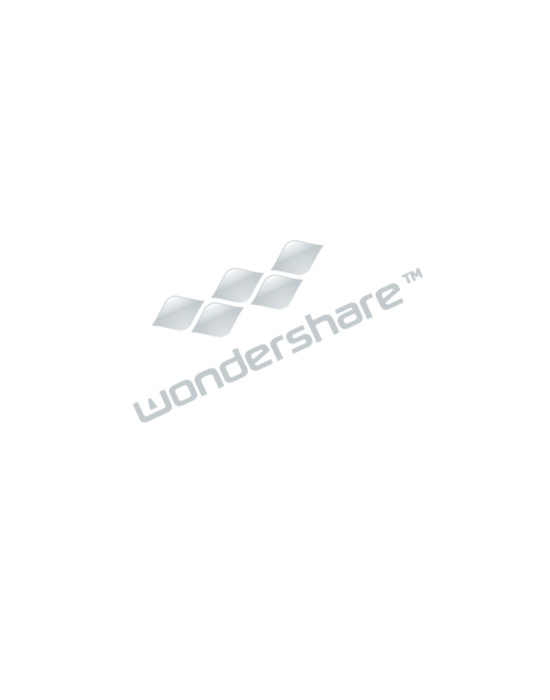 Fore sight( F.S.):-  It is the last staff reading taken denoting
the shifting of the instrument.
Intermediate sight.(I.S.):-It is staff reading taken on a
	point whose elevation is to be determined.All staff reading
	between B.S.and F.S.are Intermediate sight.
Change Point:- It is a point on which both fore and back
sight are taken.
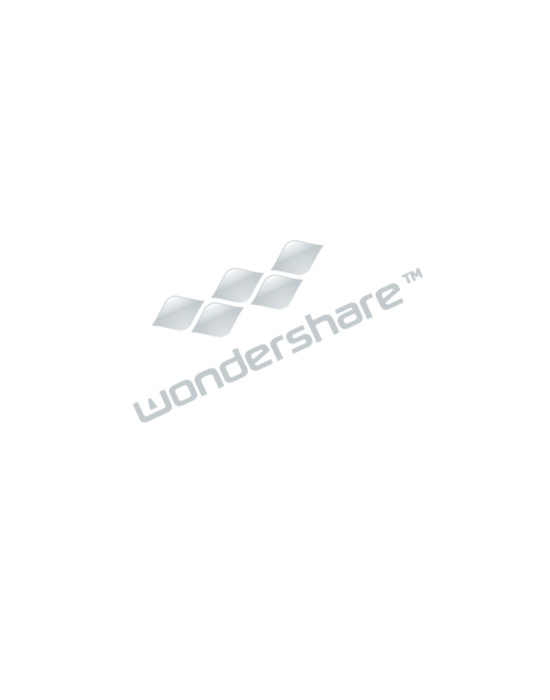 Instruments for levelling
The following instruments are essentially required
for levelling
Level
Levelling staff
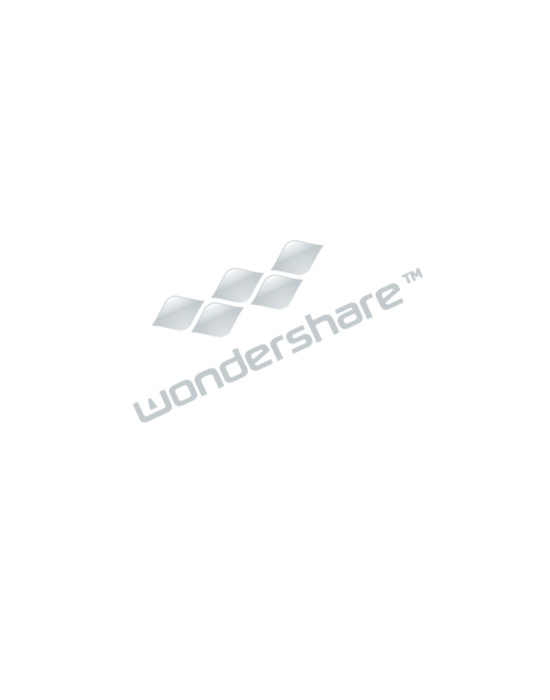 Level and types of level
Level:-The instrument used to furnish horizontal line
	of sight for observing staff readings and determining
	R.L.s
Types
Dumpy level
Tilting level
Wye level
Automatic level
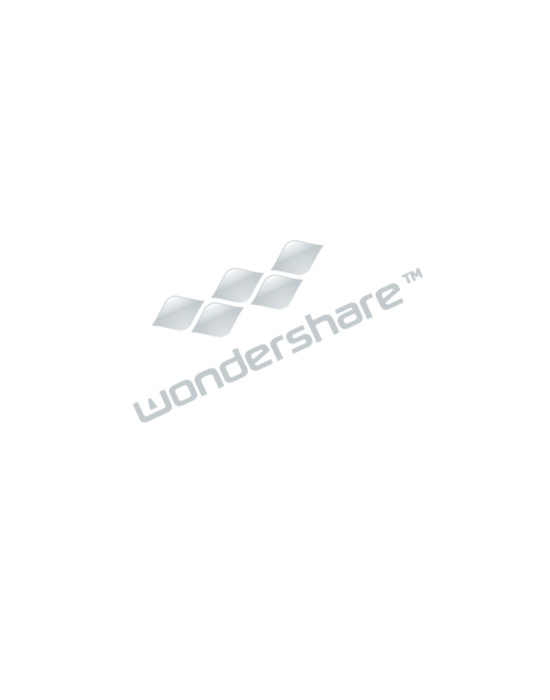 Dumpy level
The  Dumpy  level  is  a  simple,  compact  and  stable
	instrument.The telescope is rigidly fixed to its supports.
	Hence it cannot be rotated about horizontal axis.
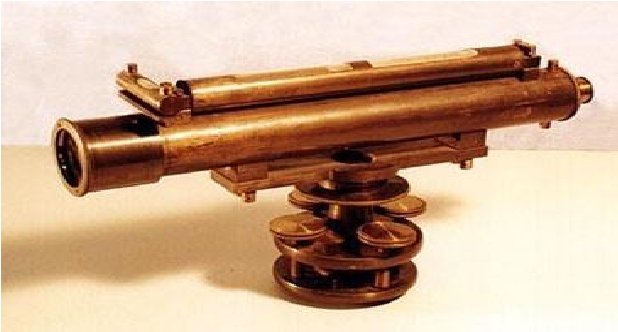 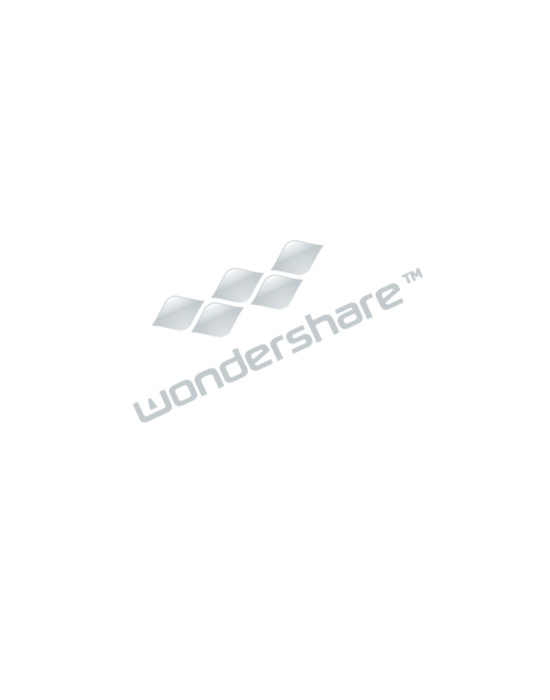 Tilting level
It is also known as I.O.P.level (Indian office Pattern).In
	this  level  the  telescope tilts  about  its  horizontal  axis
	hence it is called tilting level
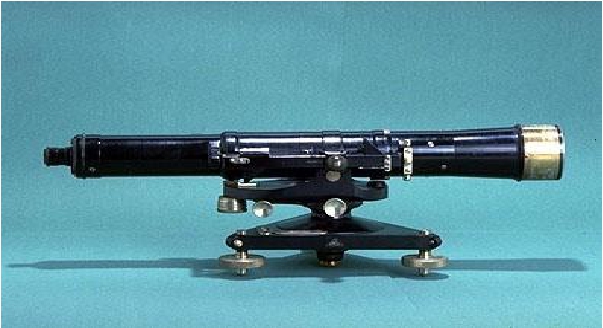 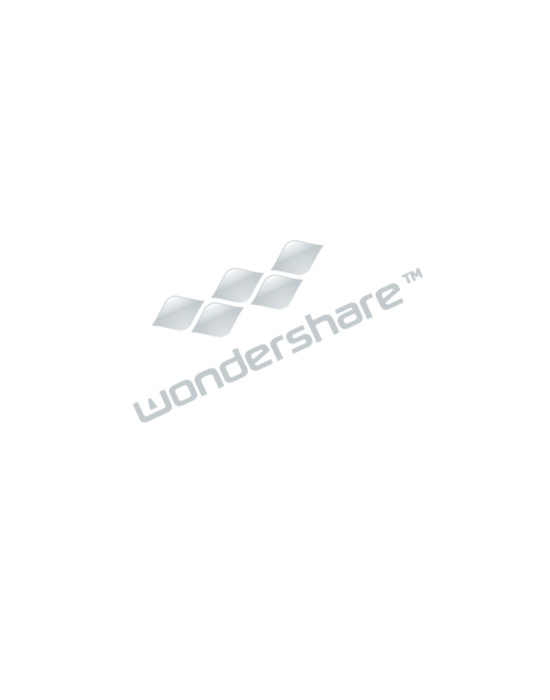 Wye level
 The essential difference between wye level and other levels is
	that in wye level the telescope is carried by two vertical wye
	supports. The telescope can be rotated,moved or even raised in
	wyes.
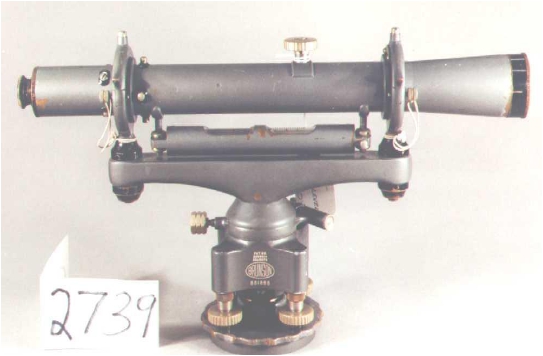 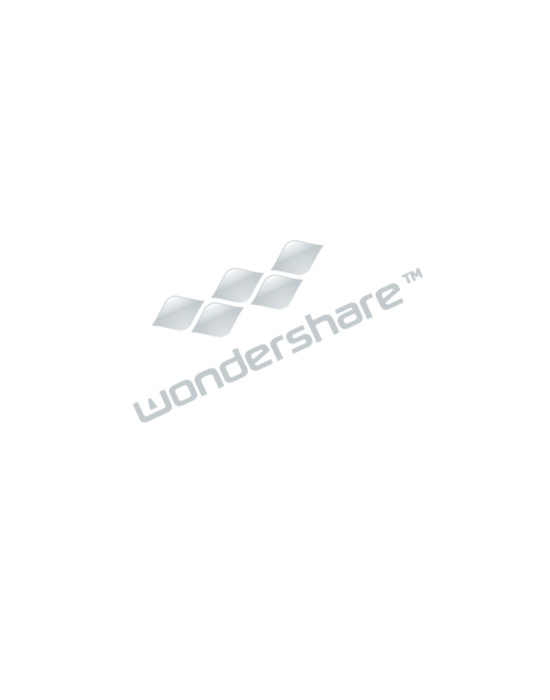 Automatic level
 It is also known as self aligning level.It is a recent development.
	The fundamental difference between auto level and other levels
	is that the levelling is not manually but it is levelled
automatically.It is achieved by inclination compensating device.
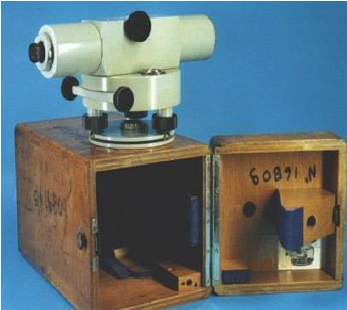 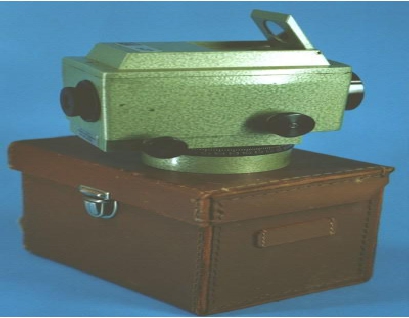 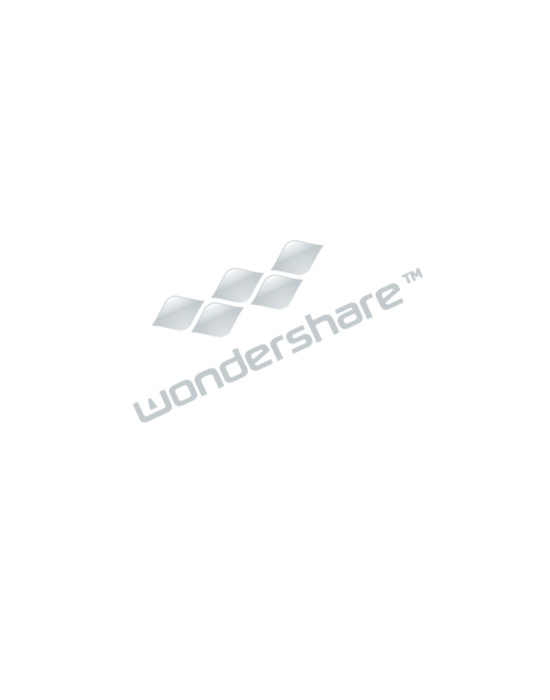 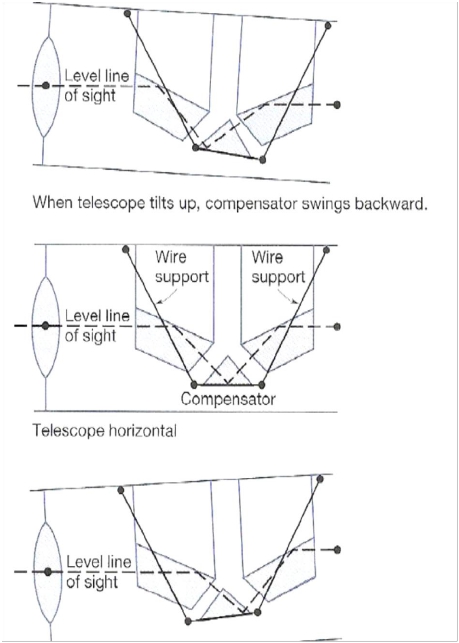 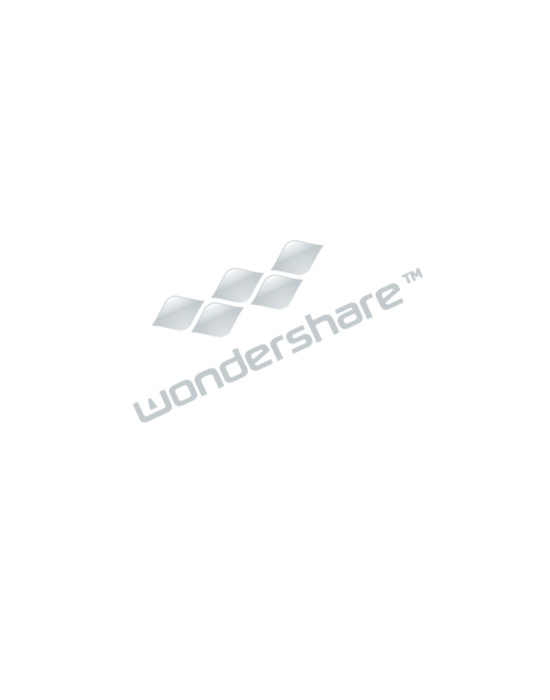 Levelling Staffs
Levelling staffs are scales on which these distances
are measured.
Levelling staffs are of two types
Self reading staff
Target staff
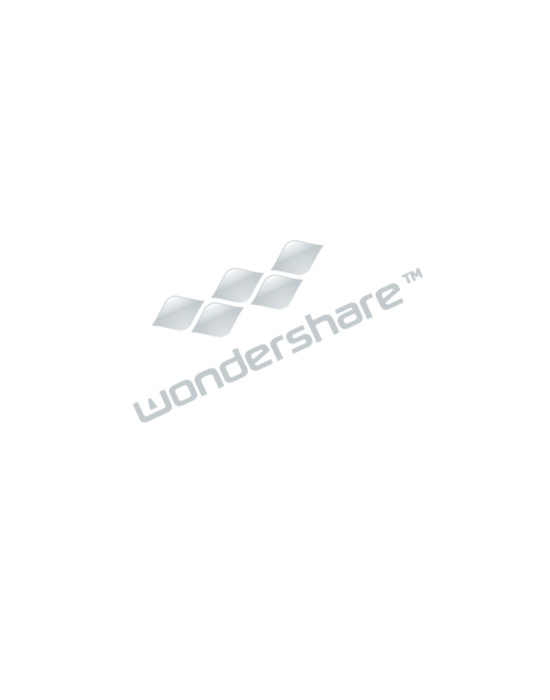 Self reading staff
The self reading staff can be read directly by the level
man looking through the telescope.
Common types of self reading staffs
Ordinary staff
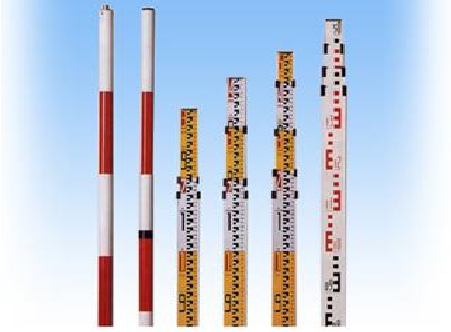 Sopwith telescopic staff
Folding Staff
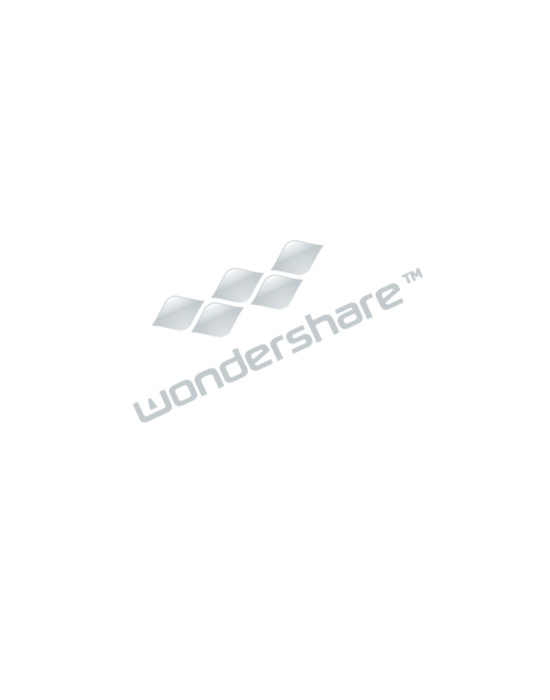 Target staff
For very precise works and sight target staff are used.A
movable target is provided in this staff.A vernier is
provided on target to give precise reading.In target staff
level man directs the staff man to move the target up
and down until it bisects by the line of sight.The staff
man observe the staff reading
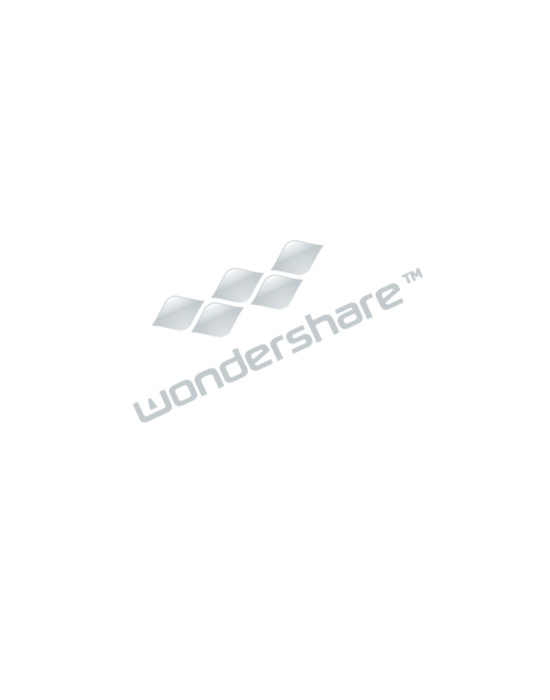 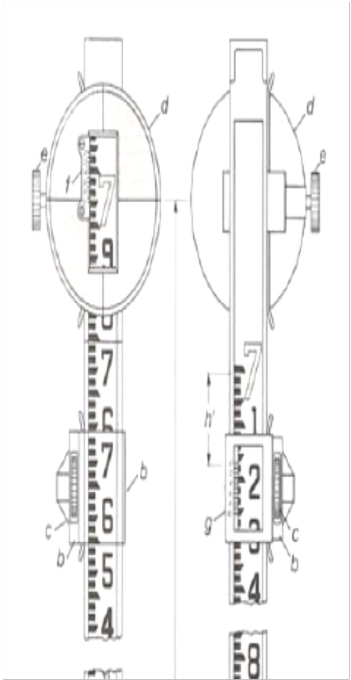 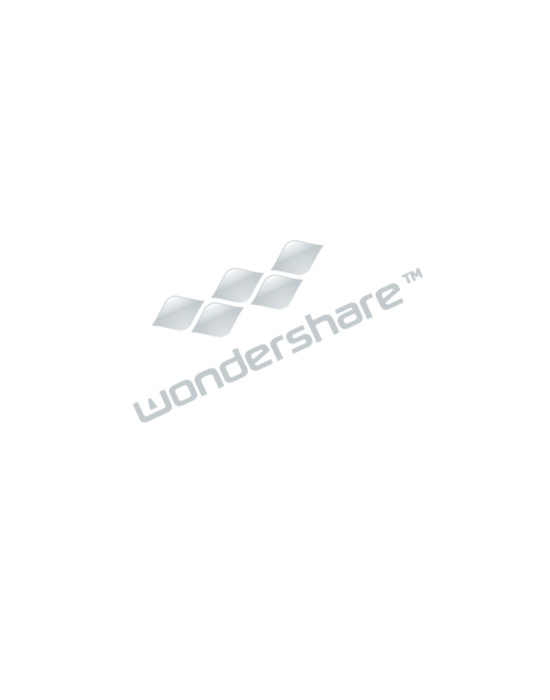 Bench Marks
Bench mark is a point of known elevation
There are 4 kinds of bench marks
GTS (Great trigonometrically survey bench mark)
Permanent bench mark
Arbitrary bench mark
Temporary bench mark
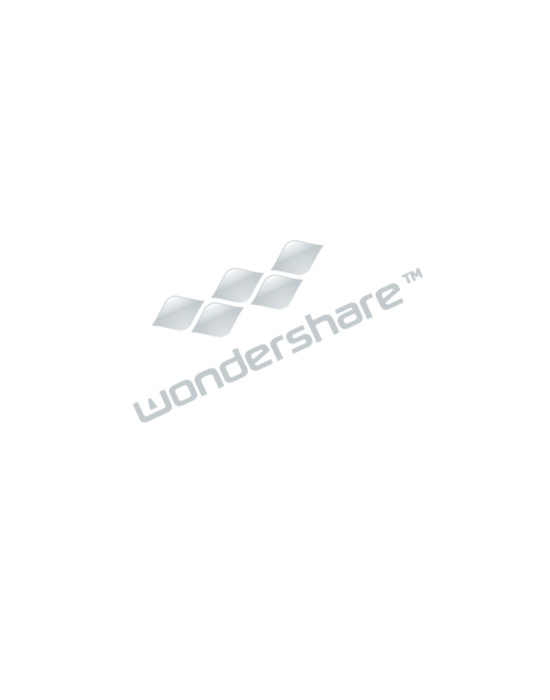 GTS Bench mark
 They are the bench marks established  with very high degree of
	precision at regular intervals by the survey of India Department
	all over the countryTheir position and R.Ls values above mean
	seal level at Karachi are given in catalogue formed by the
	department.
 Mean sea level
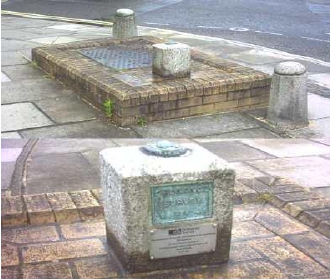 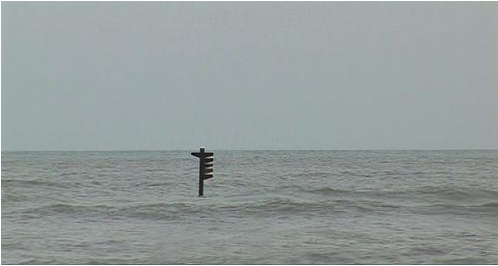 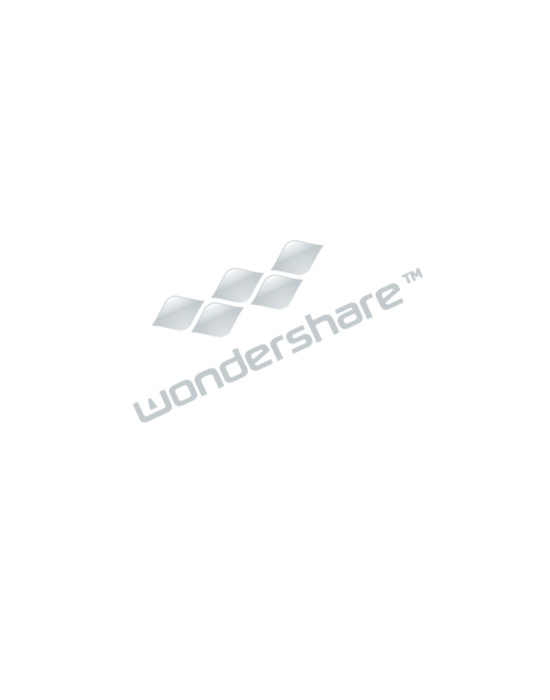 Permanent Bench mark
 Permanent bench marks are fixed in between GTS bench marks
	by govt. agencies such as railways, PWD, etc. This bench marks
	are written on permanent objects such as   milestones, culverts,
	bridges etc their value are clearly written and their position are
	recorded for future reference.
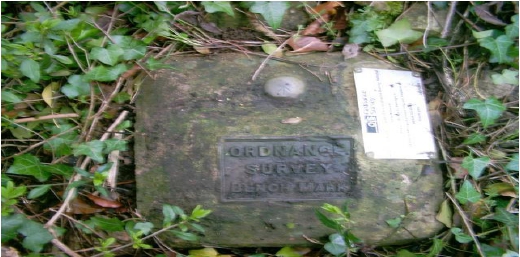 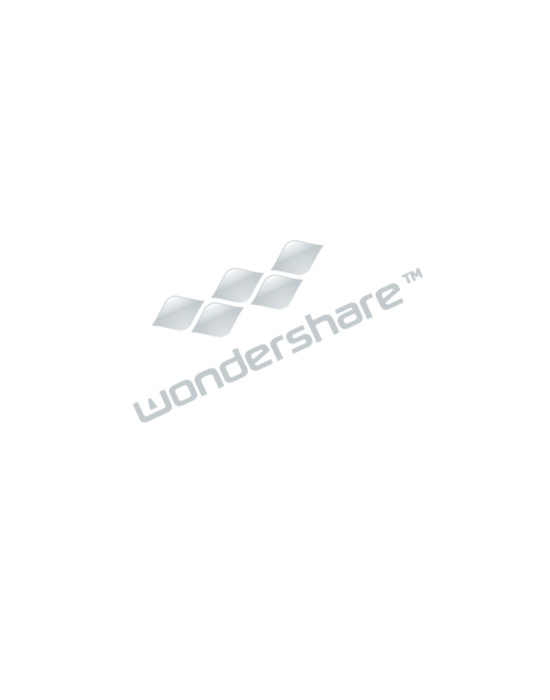 Arbitrary bench marks:-These are reference points whose
	R.L.s are arbitrarily assumed.They are used in small works
	such bench mark may be assumed as 100.or 50 m
Temporary bench marks:- They are the reference points
	established during the levelling operations when there is a
	break in work,or at the end of day’s work the value of
	reduced levels are marked on some permanent objects such
	as stones,trees etc.
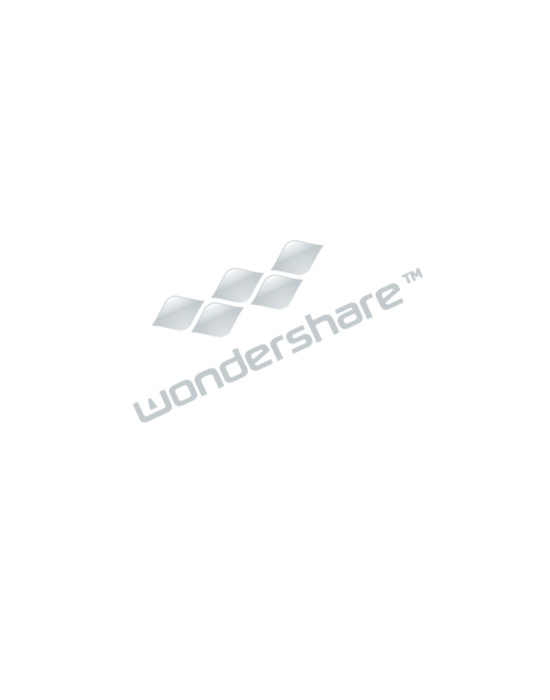 Temporary Adjustments of a level
These adjustments are performed at every setup of
instrument
Setting up of level
Levelling of telescope
Focusing of the eye peace
Focusing of object glass
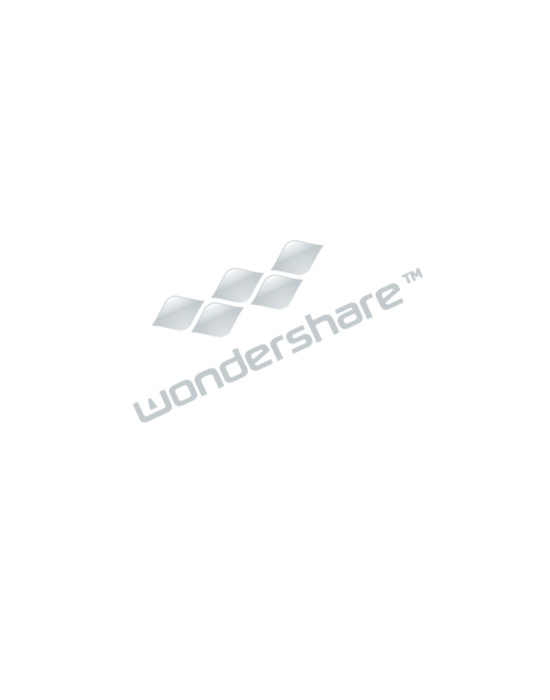  Setting up the level:-This includes
 A) Fixing the instrument on tripod
 B) Levelling the instrument approximately byTripod
 Levelling:- Levelling Levelling is done with the help of foot screws.
	The purpose of levelling is to make vertical axis truly vertical.It is
	done with the help of foot screws
 A) Place the telescope parallel to a pair of foot screw then hold the
	foot screws between thumb and first finger and turn them either
	inward or outward until the longitudinal bubble comes in the
	centre.
 B)Turn the telescope through 900 so that it lies parallel to third foot
screw,turn the screw until the bubble comes in  the centre.
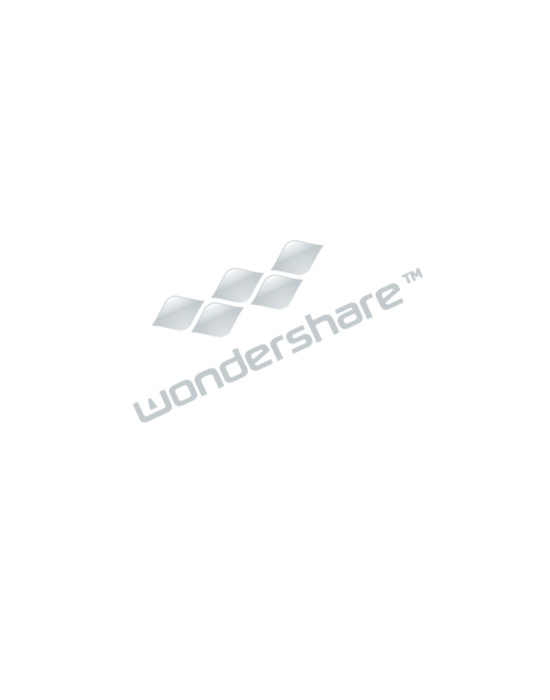 Focusing the eye piece:-To focus the eye piece,hold a white
	paper in front of object glass,and move the eye piece in or
	out till the cross hair are distinctly seen.
Focusing of object glass:- Direct the telescope to the
	levelling staff and on looking through the telescope,turn
	the focusing screw till the image appears clear and sharp.
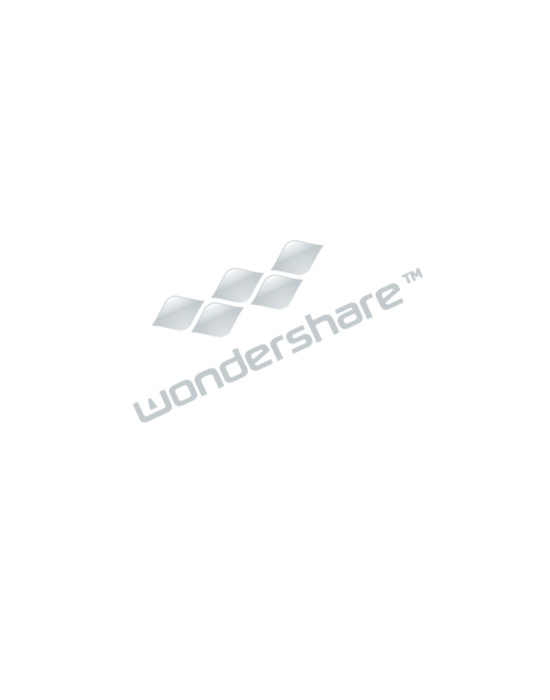 Classification of levelling
  Simple levelling
  Differential leveling
  Fly levelling
  Check levelling
  Profile levelling
  Cross levelling
  Reciprocal levelling
  Precise levelling
  Trignometric levelling
  Barometric levelling
  Hypersometric levelling
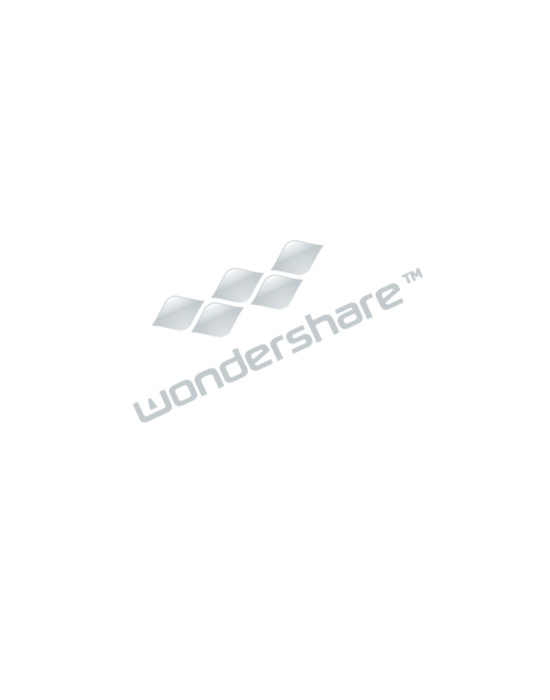  Simple levelling:- It is the simplest method used,when it is
	required to find the difference in elevation between 2 points.
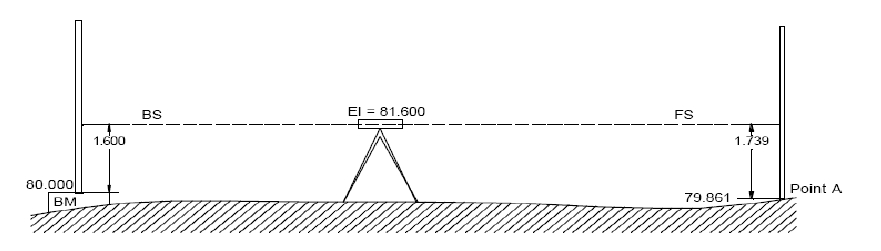  Differential Levelling:-This method is used to find the
	difference in the elevation between points if they are too far
	apart or the difference in elevation between them is too much.
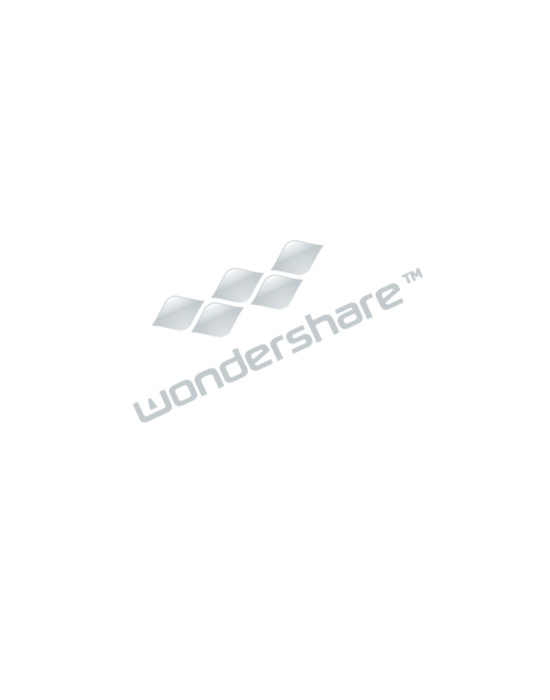 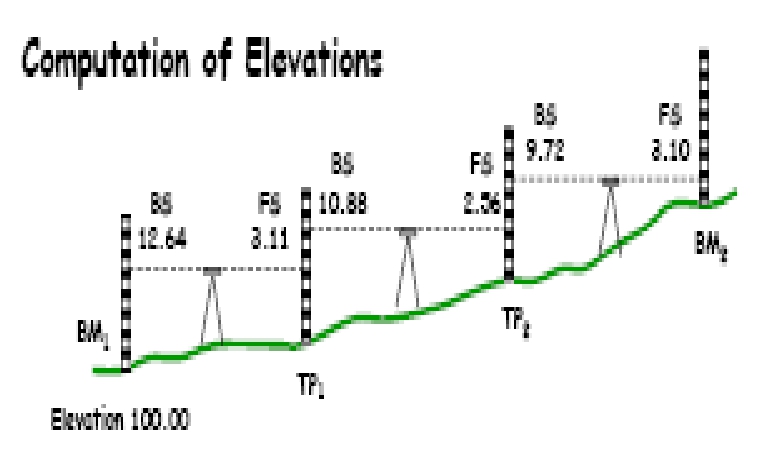 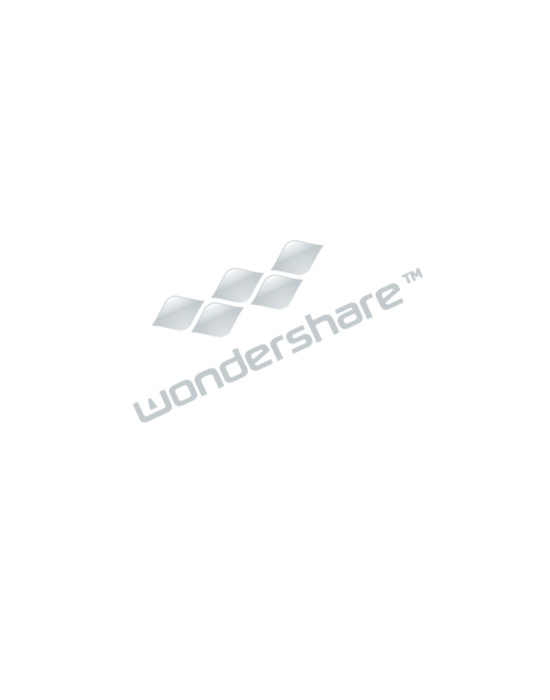  Fly levelling:- Fly levelling is just like differential levelling
	carried out to check the accuracy of levelling work.In fly
	levelling only B.S.and F.S.are taken
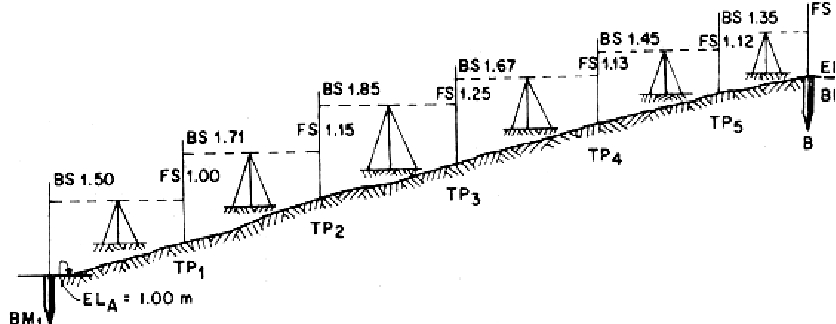 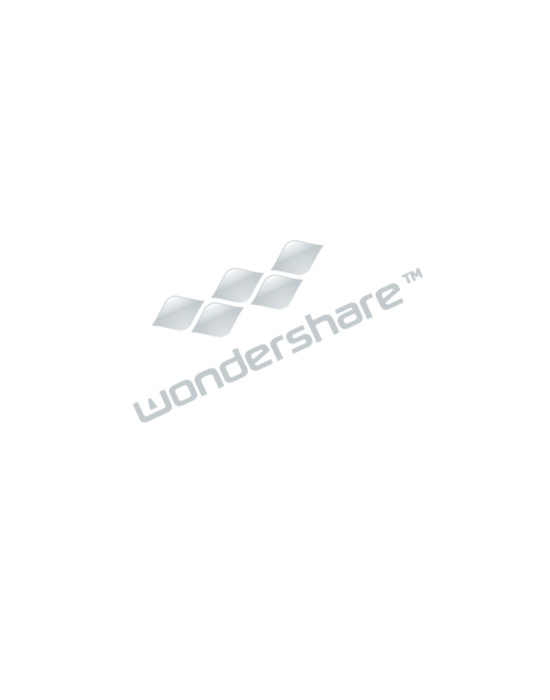 Check levelling:-This kind of levelling is carried out to
	check the accuracy of work.It is done at the end of the days
	work in the form of fly levelling to connect the finishing
	point and starting point.
Profile levelling or L-Section:-This method is used for
	taking levels along the centre line of any alignment like
	road,railway canal etc.The object is to determine the
	undulations of the ground surface along the alignment
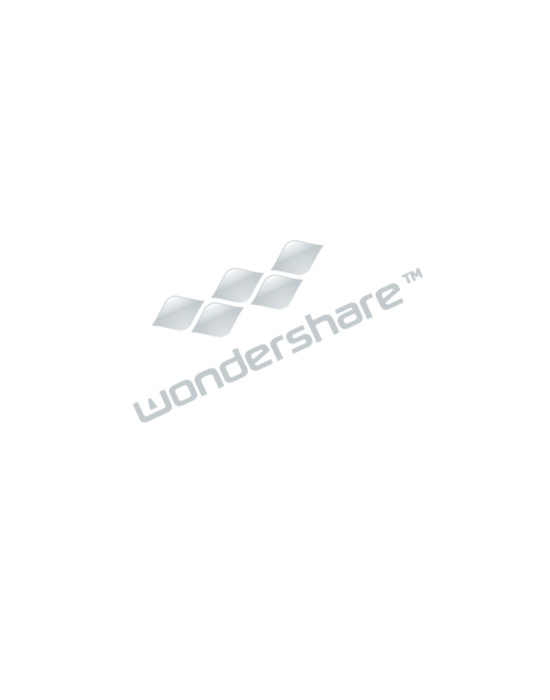 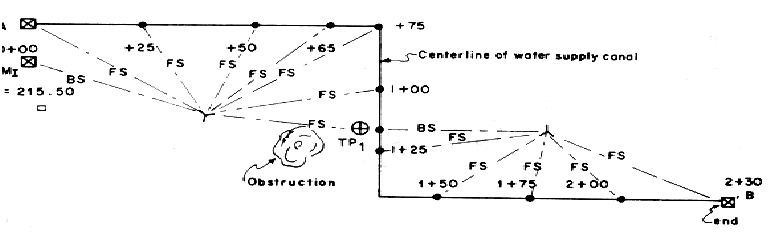 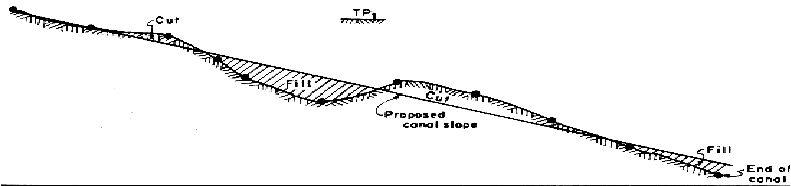 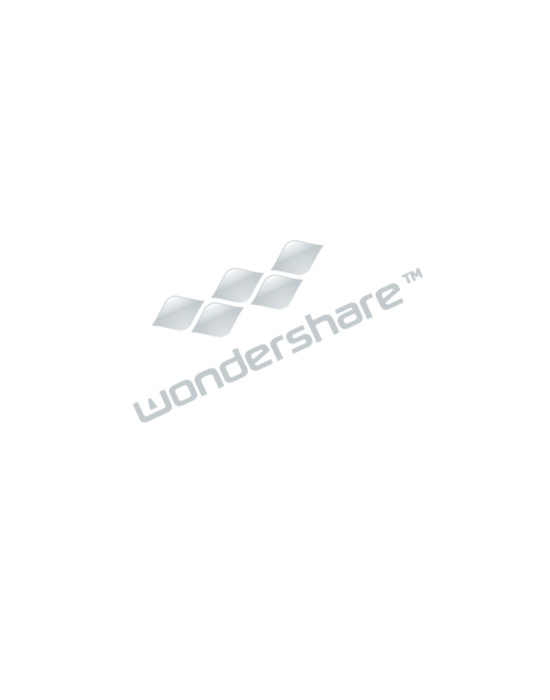 Cross- sectioning:-This operation is carried out
perpendicular to alignment at an interval of 10,20 ,30,
40 m.The idea is to  make an estimate of earthwork.
Precise levelling:- It is used for establishing bench marks for
future public use.It is carried out with high degree of
accuracy using advanced instruments
Trignometric levelling:- In this method vertical distances
between points are computed by observing horizontal
distances and vertical angle between points.
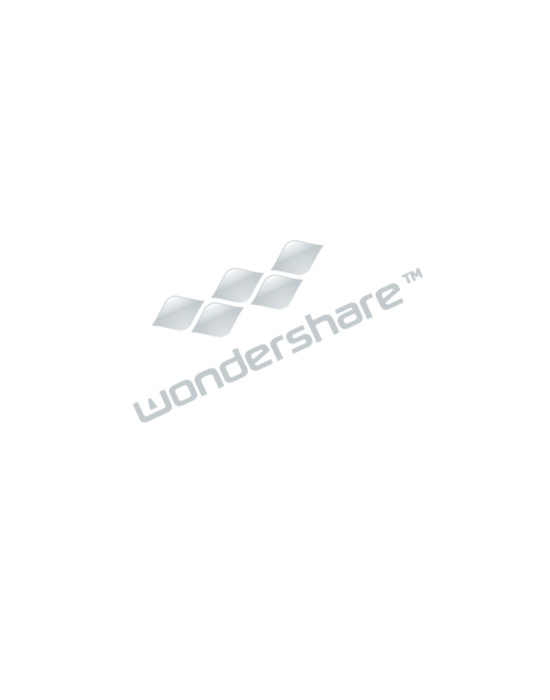 Barometric levelling:- In this method the altitude difference
is determined by means of a barometer.
Hyposometric levelling:- The working of Hyposometry for
	determining the elevation depends upon the fact that the
	temperature   at   which   water   boils   varies   with   the
	atmospheric pressure.The boiling point of water reduces at
	higher altitude thus knowing the boiling point of water,the
	atmospheric  pressure  can  be  calculated  and  knowing  the
	atmospheric    pressure    altitude    or    elevation    can    be
	determined
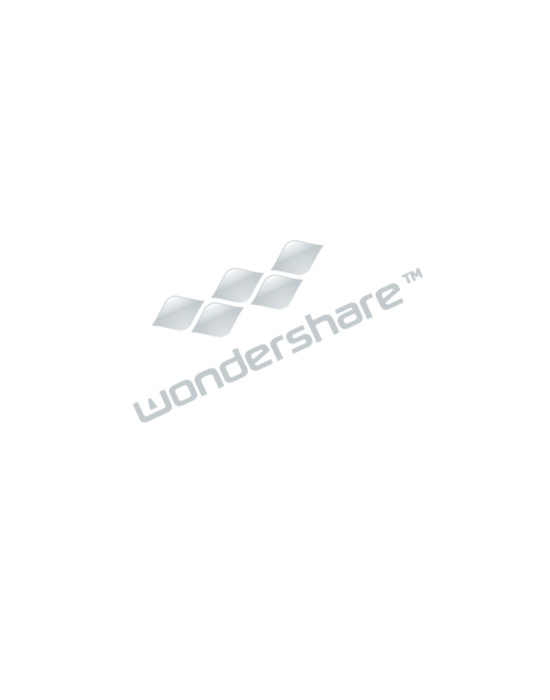 Reciprocal levelling
 Reciprocal   levelling:-This   method   is   adopted   to   accurately
	determine  the  difference  of  level  between  two  points  which  are  far
	apart.It is also used when it is not possible to set up level in mid way
	between two points
 Let A and B be the two points on opposite banks of a river. It is
required to find out the level difference betweenA & B
 Set up the level very near to A and take the reading at A and B let
the reading be a1 and b1
 Shift the level and set up very near to B and observe A and B to get
reading a2 and b2
 Let d is the true difference of level between A and B, and e= error
due to curvature,refrection and imperfect adjustment.
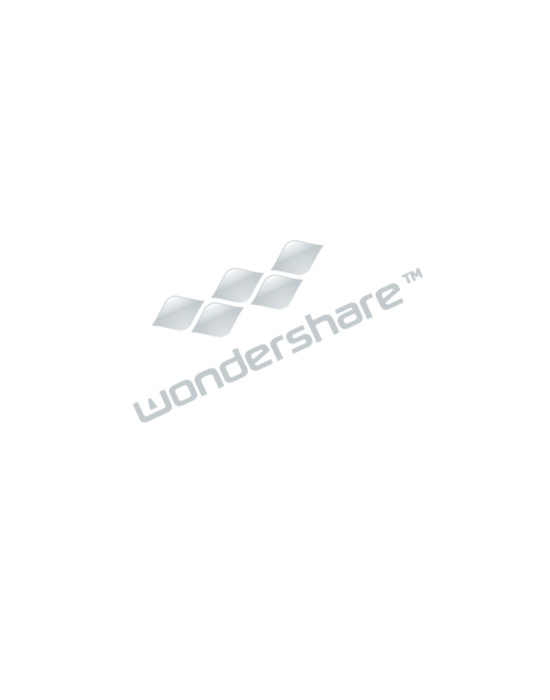  Thus to eliminate the error take an average of the difference in
	elevation taken from 2 points
 i.e.fromA the true difference will be =(b1-e)-a1
 From B the difference will be= b2-(a2-e)
 Therefore d={(b1-a1)+ (b2-a2)}/2
b1’
(a2’
b1’                  ‘
Line of collimation



	level Line
b1’
	e
b1
a1
A
B
River
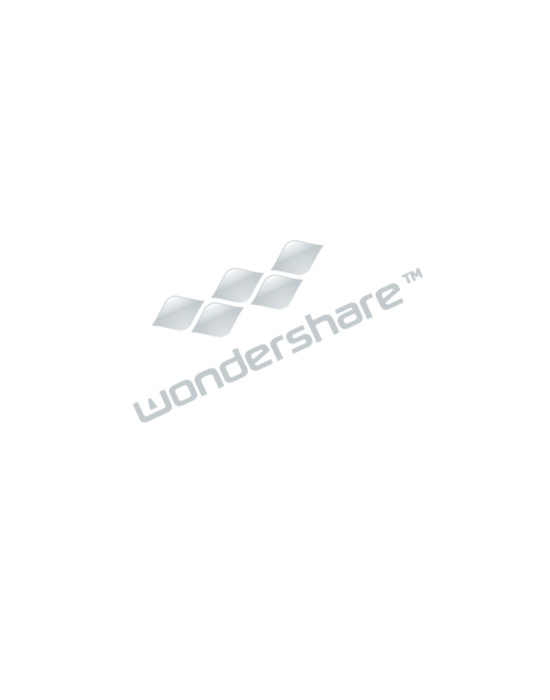   Thus to eliminate the error take an average of the difference in elevation
	taken from 2 points
  i.e.fromA the true difference will be =(b1’-e)-a1
  From B the difference will be= b2-(a2’-e)
  Therefore d={(b1-a1)+ (b2-a2)}/2
Line of collimation
b2
a2’
e
level Line
a2
A
B
River
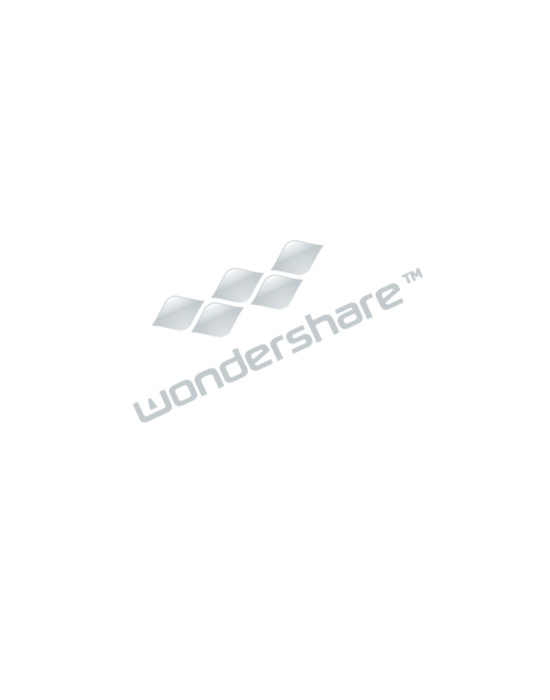 Methods of Reducing levels
Height of Instrument Method:-This method consist of
	finding H.I.for every setup of instrument,and then
	obtaining the R.L.of point of reference with respect to
	H.I
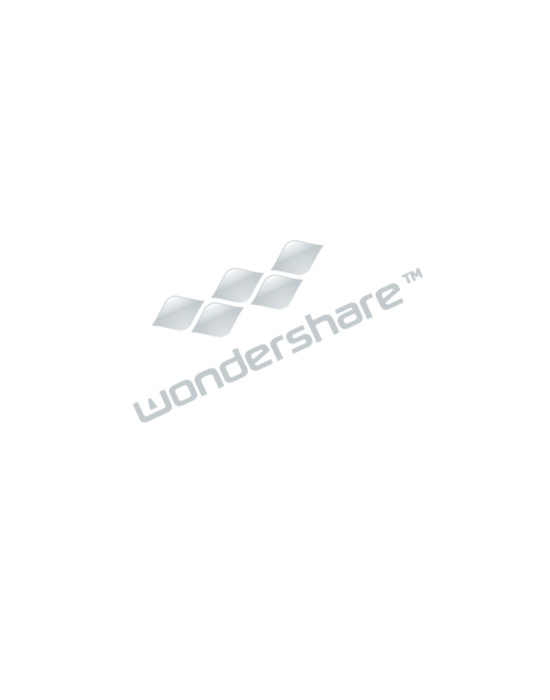 HI
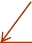 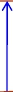 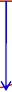 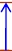 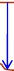 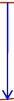 B.S 0.9m
B.M
100
M.
I.S
1.1m
F.S 1.05m B.S 1.45m

	C 99.85 m
F.S=1.55 m

	D 99.750m
B 99.8m
A 100m
C .P.
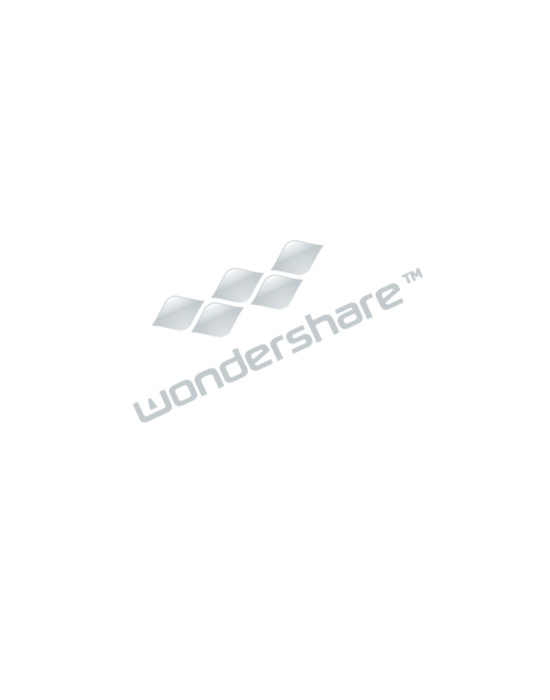 Rise and fall method
This method consist of determining the difference of
	level between consecutive points by comparing each
	point with immediate preceding point.
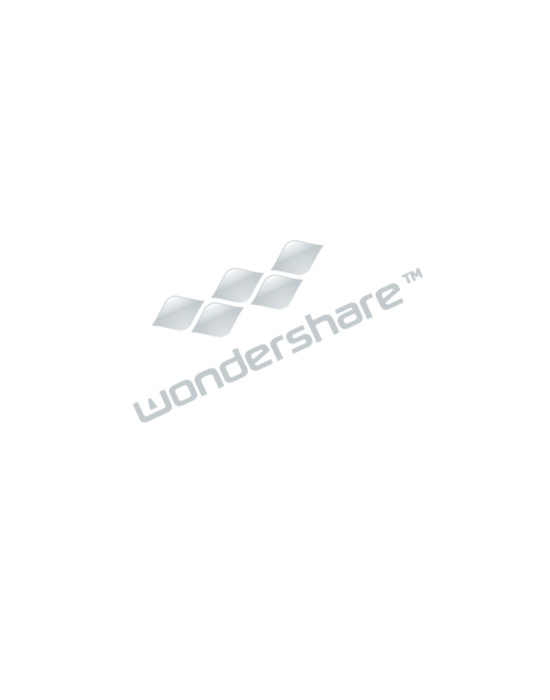 Rise And Fall Method








	B.S 0.9m
F.S 1.05m
B.M
100
M.
I.S  1.1m
B 99.8m
B.S 1.45m


C 99.85 m
F.S=1.55 m


	D 99.750 m
A 100m
C .P.
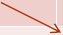 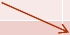 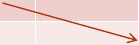 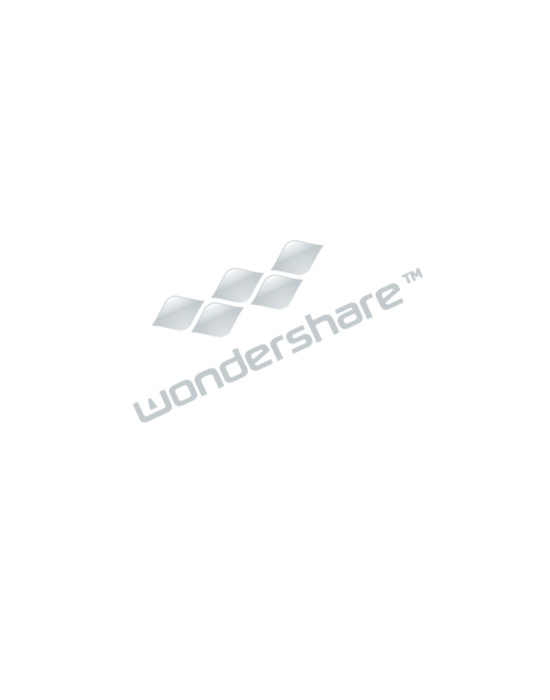 Example
 The following staff readings were observed successively with
a level the instrument is moved by third sixth and eighth
readings.
 :2.228 :1.606 :0.988 :2.090 :2.864 :1.262 0.602 :1.982
:1.044 :2.684 m enter the reading in record book and
calculate R.L.if the first reading was taken at a B.M of
432.383m
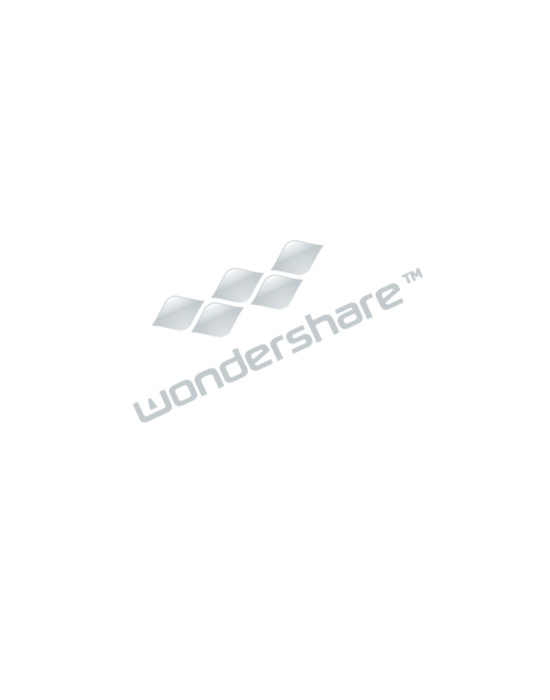 H.I. Method
CHECK ∑ B.S-  ∑ F.S= 5.964-6.916= -0.952   = LAST R.L- FIRST R.L= 431.432-432.384=-0.952
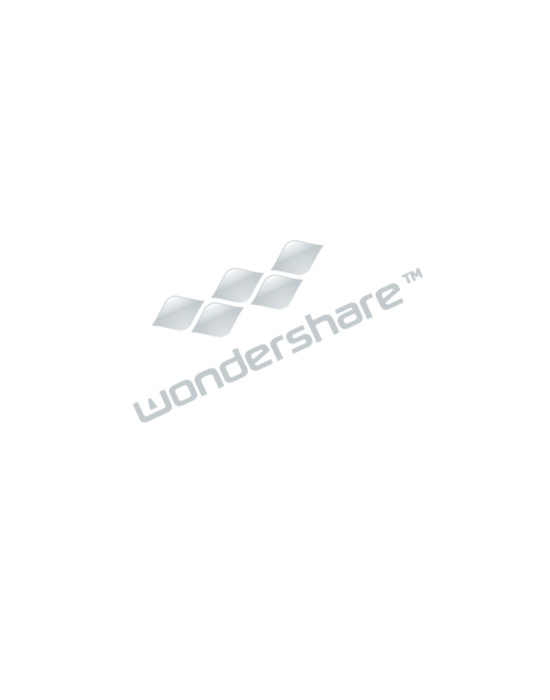 Rise and fall method
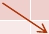 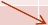 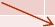 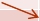 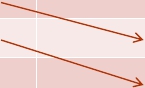 CHECK ∑ B.S-  ∑ F.S= 5.964-6.916= -0.952   =
LAST R.L- FIRST R.L= 431.432-432.384=-0.952
∑RISE- ∑ FALL= 2.842-3.794=-0.952
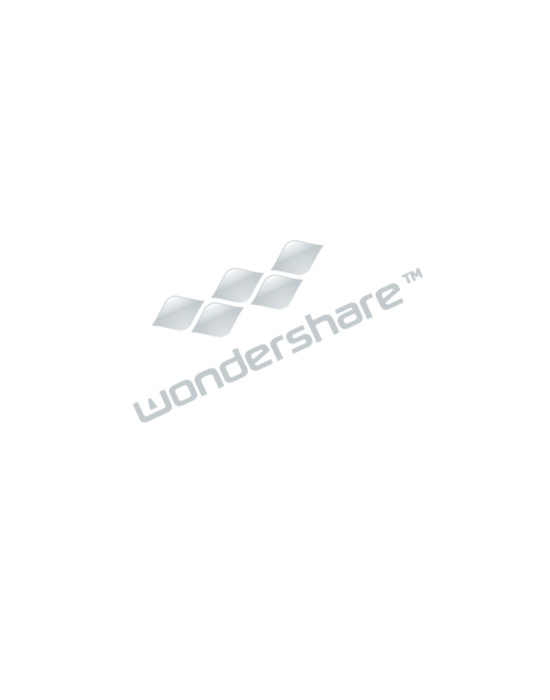 Contour
A contour is an imaginary line joining points of equal
elevation
120
100
110
105
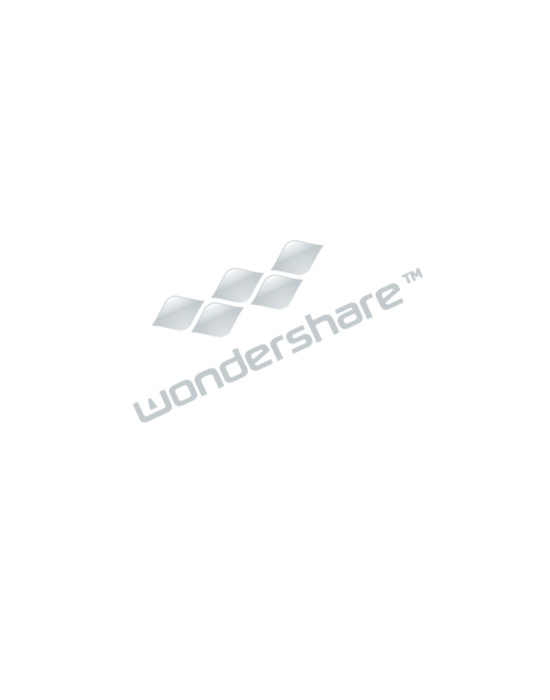 Contour Interval
The vertical distance between any two consecutive
contours is known as contour interval
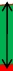 Contour interval
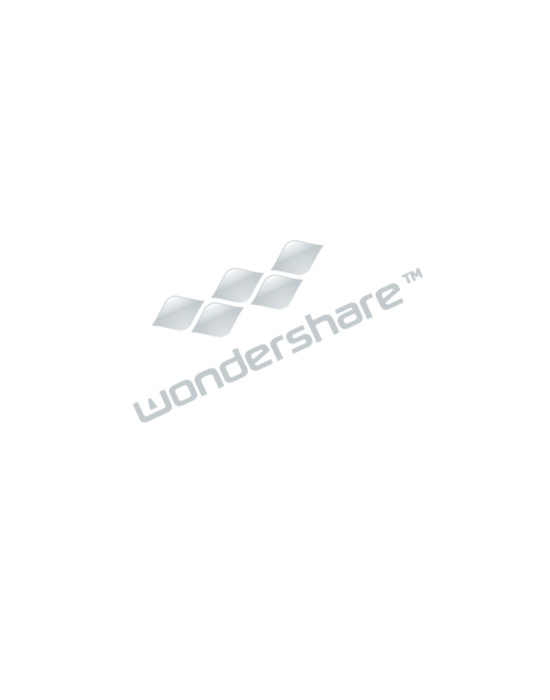 Characteristics of contour lines
 A series of contour lines with higher value inside
indicate a hill
 A series of contour lines with lower value inside the loop
always indicate depression
 Close contour lines indicate steep slope
 Wide contour lines indicate flatter slope
 Contour lines never cross each other except in case of
overhanging cliff.
 All points on a contour lines have equal elevation
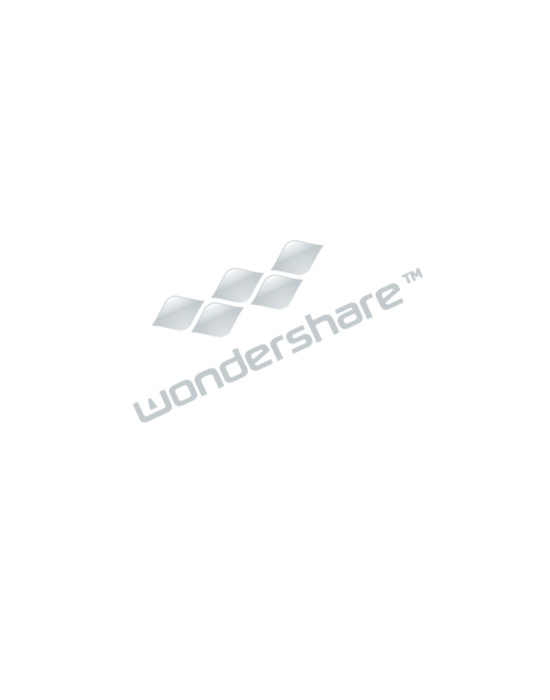 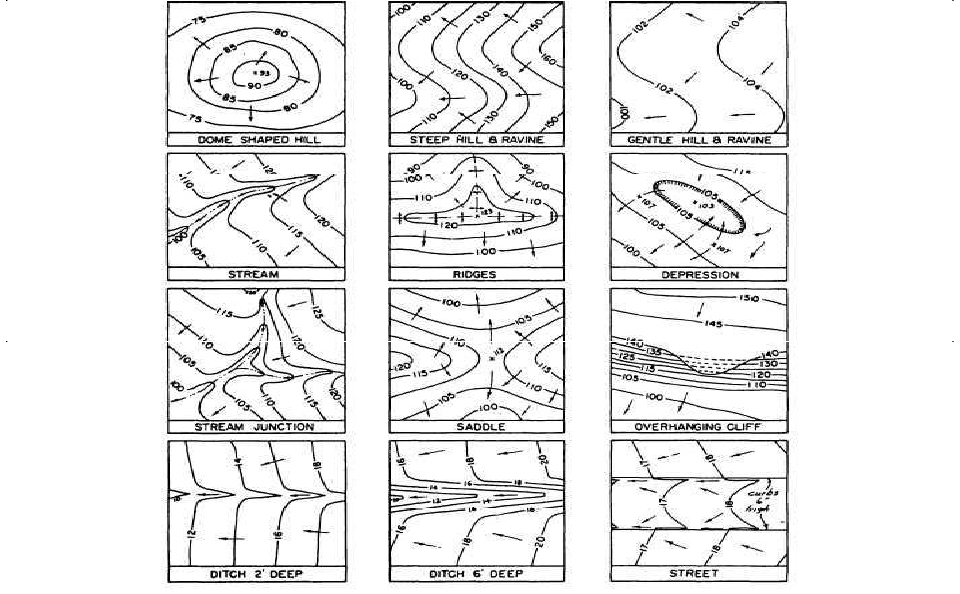 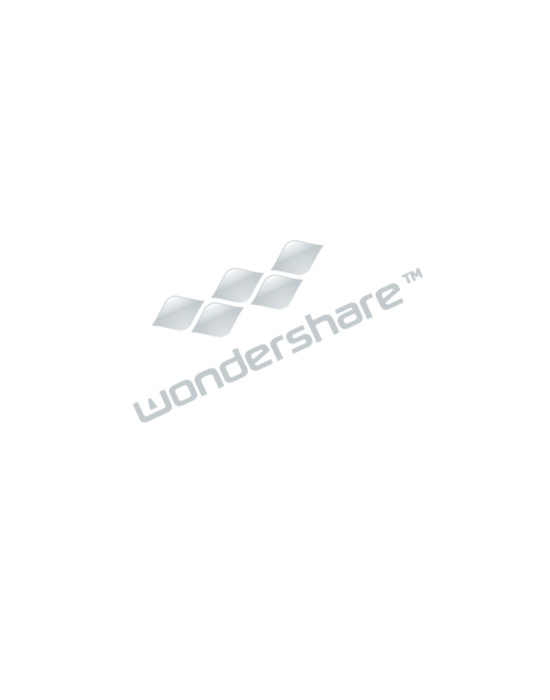 Uses of Contours
The nature of ground surface of a region can be known
Contour map helps in locating proper site for bridges,
dams,reservoirs etc.
Capacity of a reservoir can be calculated with the help
of contour map
The quantity of cutting and filling can be determined
from contour maps.
Routes for roads,railways,canals etc can be traced.
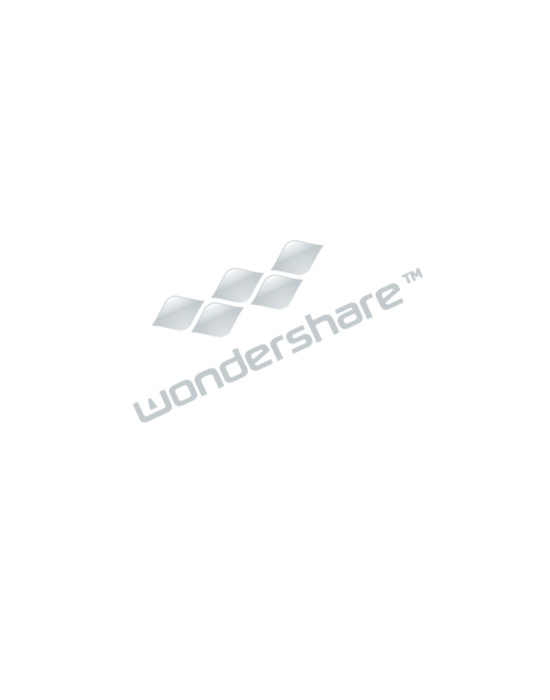 Errors in Levelling

 The following are the different sources of Errors
   Personal Error
	   The Instruments may not be leveled
	   The focusing of eye piece and objective glass may not be
		perfect
The parallax may not be eliminated
The position of staff may have changed
Entry and recording in the field book may not be correct
The staff may not be fully extended,may not be held
vertical.







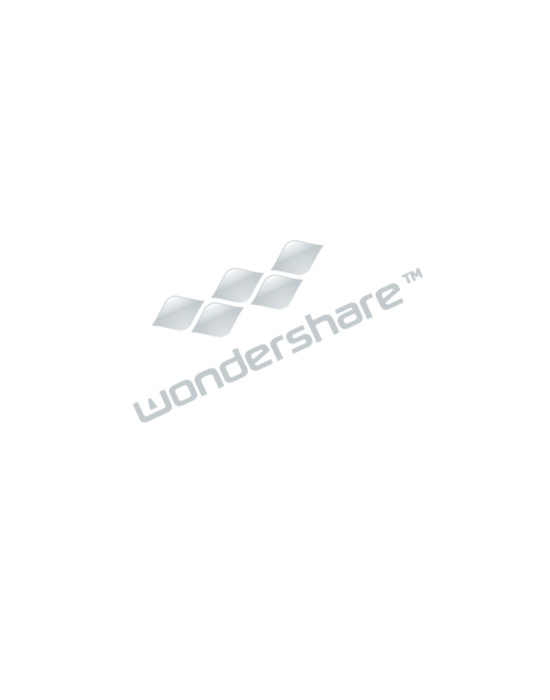  Instrumental Error:
The Permanent adjustment of the instrument may
	not be perfect. That is the line of collimation may
	not be horizontal line
The internal  arrangement  of  focusing  tube may
not be correct
The graduation of the staff may not be perfect
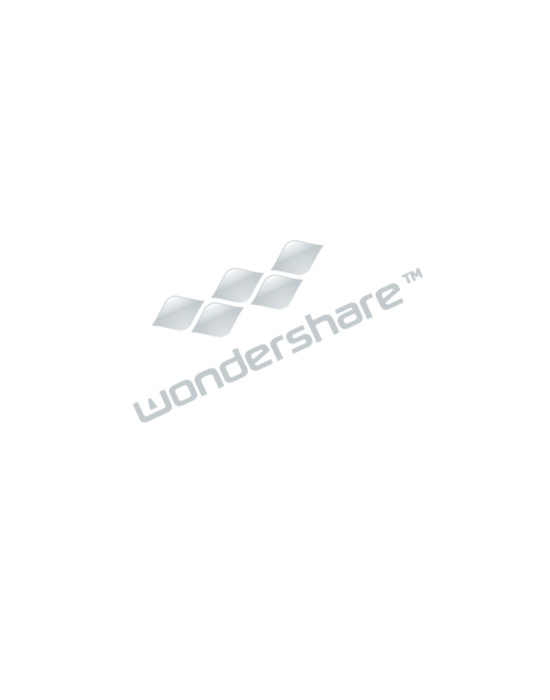  Errors due to Natural Causes:
The Curvature of the Earth may affect the staff
readings when the distance of sight is long.
The effect of refraction may cause a wrong staff
reading
There  are  some  errors  in  staff  readings  due  to
high velocity wind.
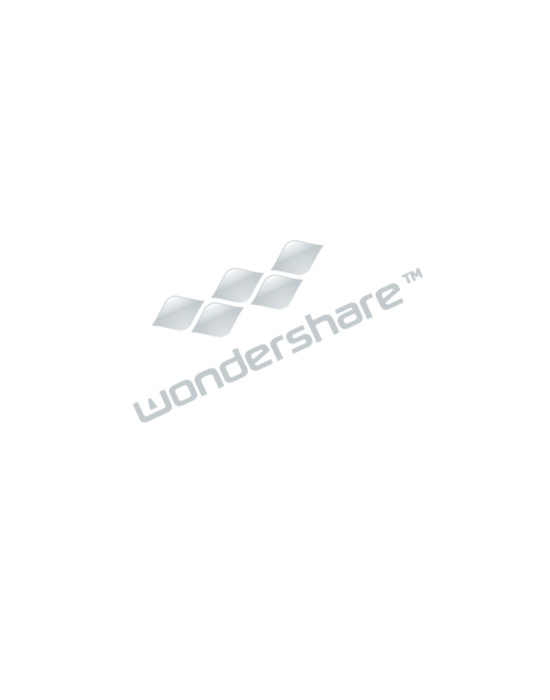 Curvature Correction

 For   long   sights   the   curvature   of   earth   can   effect  staff
	readings. The line of sight is horizontal but the level line is
	curved  and  parallel  to  the  mean  spheroidal  surface  of  the
	earth.The vertical distance between the line of sight and level
	line at particular place is called the curvature correction
The  effect  of  curvature  is  to  cause  the  object  sighted  to
appear lower than they really are.
Curvature correction is always Subtractive (-)
True staff reading= (Observed staff reading- 0.0785 D2) m
Where D= distance in Km.










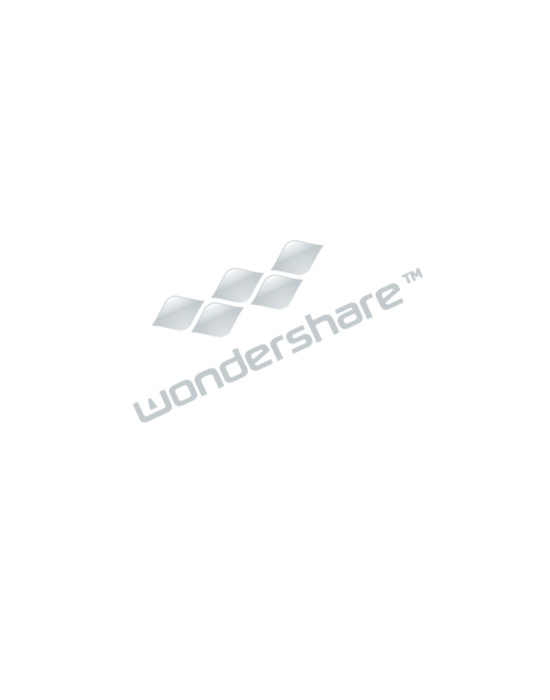 Curvature Correction
(-)
Curvature
	effect
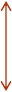 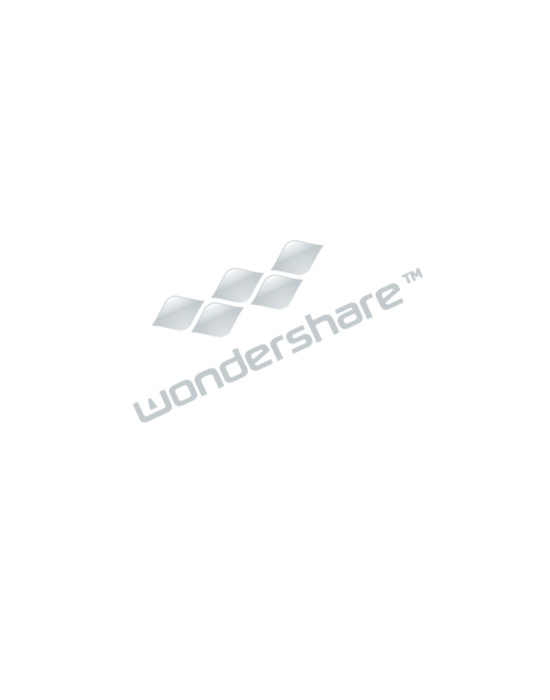 Refraction

 The  ray  of  light  pass  through  layers  of  air  of  different
	densities and refract or bent down. The effect of refraction is
	to  make  the  object  appear  higher  then  they  really  are.
	Refraction varies considerably with climate conditions.
However it is taken as
Cr= 0.0112 D2 m (+)
Refraction is always additive
True  staff  reading=  Observed  staff  reading  +  Refraction
correction.







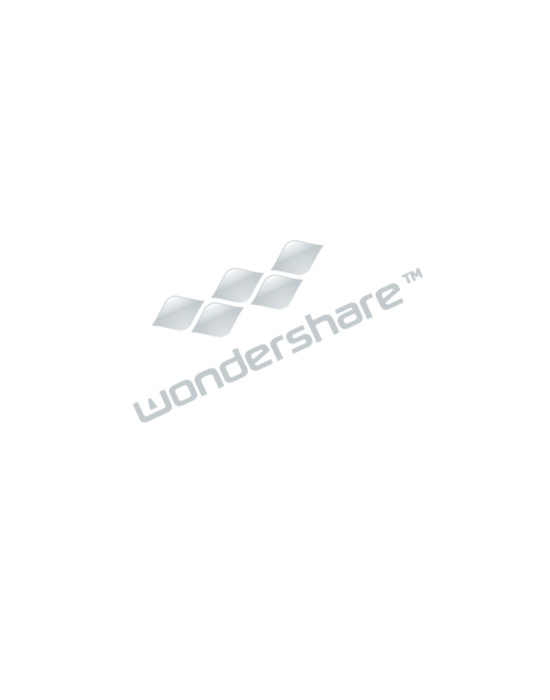 Refraction
(+)
Refraction
	effect
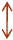 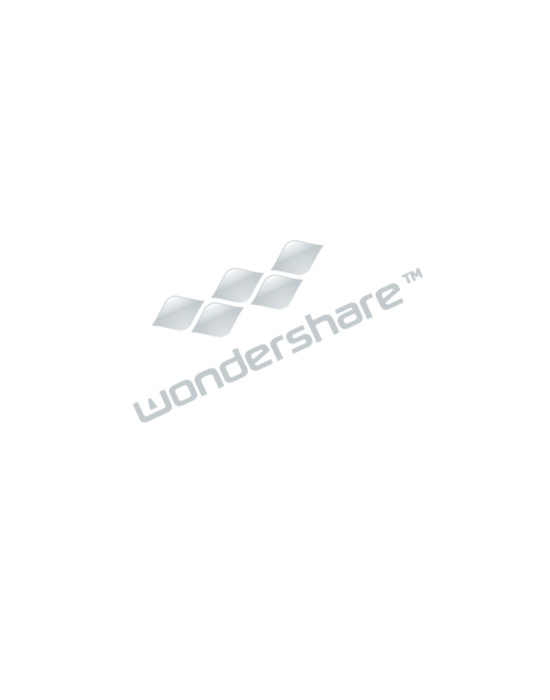 thanks